ETHICAL COMPLIANCE
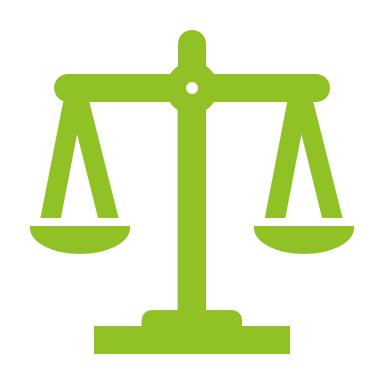 Rule 60L-36.003 F.A.C.; State Employees
OIG determines compliance with federal, state, or local statutes or regulations. 
If an employee receives from a regulated entity a gift valued at $25 or more, the employee shall notify the agency in writing within five days. 
No employee shall accept any gift based upon an understanding that the official acts or judgment of the employee will be influenced thereby. 
If an employee obtains a financial interest in a regulated entity, the employee shall notify the agency in writing within five days.
Rule 60L-36.004 F.A.C.Enhancing Public Trust in Government 
Agencies shall not tolerate sexual harassment. Agencies shall discipline any employee who engages in sexual harassment, according to the agency’s policy. Sexual harassment means unwelcome sexual advances, requests for sexual favors, or other verbal or physical conduct of a sexual nature when: • Submission to such conduct is either explicitly or implicitly a term or condition of an individual’s employment; • Submission to or rejection of such conduct by an individual is used as the basis for employment decisions; or • Such conduct has the purpose or effect of unreasonably interfering with an individual’s work performance or creating an intimidating, hostile, or offensive working environment.
Any supervisory or managerial employee who has knowledge of sexual harassment shall: • Immediately report the matter directly to the person the agency has designated to receive complaints of sexual harassment. • Failure to do so shall subject the employee to disciplinary action.
Rule 60L-36.005 F.A.C.An agency may determine that an employee has violated the law regardless of arrest. Employees shall abide by both the criminal law, for example, drug laws, and the civil law, for example, laws prohibiting sexual harassment and employment discrimination. Employees shall maintain high standards of honesty, integrity, and impartiality. Employees shall place the interests of the public ahead of personal interests.
Employees shall not use, or attempt to use, their official position for personal gain or confidential information for personal advantage. Employees shall protect state property from loss or abuse, and they shall use state property, equipment and personnel only in a manner beneficial to the agency.
Florida Statutes Title IV. Executive Branch § 20.055. Agency inspectors general(7) In carrying out the investigative duties and responsibilities specified in this section, each inspector general shall initiate, conduct, supervise, and coordinate investigations designed to detect, deter, prevent, and eradicate fraud, waste, mismanagement, misconduct, and other abuses in state government.  For these purposes, each inspector general shall:
(a) Receive complaints and coordinate all activities of the agency as required by the Whistle-blower's Act pursuant to ss. 112.3187-112.31895.(b) Receive and consider the complaints which do not meet the criteria for an investigation under the Whistle-blower's Act and conduct, supervise, or coordinate such inquiries, investigations, or reviews as the inspector general deems appropriate.(c) Report expeditiously to the Department of Law Enforcement or other law enforcement agencies, as appropriate, whenever the inspector general has reasonable grounds to believe there has been a violation of criminal law.
(d) Conduct investigations and other inquiries free of actual or perceived impairment to the independence of the inspector general or the inspector general's office.  This shall include freedom from any interference with investigations and timely access to records and other sources of information.(e) At the conclusion of each investigation in which the subject of the investigation is a specific entity contracting with the state or an individual substantially affected as defined by this section, and if the investigation is not confidential or otherwise exempt from disclosure by law, the inspector general shall, consistent with s. 119.07(1), submit findings to the subject that is a specific entity contracting with the state or an individual substantially affected, who shall be advised in writing that they may submit a written response within 20 working days after receipt of the findings.  Such response and the inspector general's rebuttal to the response, if any, shall be included in the final investigative report. to s. 112.3189.
(f) Submit in a timely fashion final reports on investigations conducted by the inspector general to the agency head, except for whistle-blower's investigations, which shall be conducted and reported pursuant to s. 112.3189.
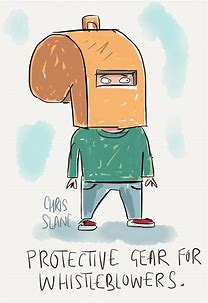 Florida Whistleblower Act
112.3187 Adverse action against employee for disclosing information of specified nature prohibited; employee remedy and relief.—(1) SHORT TITLE.—Sections 112.3187-112.31895 may be cited as the “Whistle-blower’s Act.”(2) LEGISLATIVE INTENT.—It is the intent of the Legislature to prevent agencies or independent contractors from taking retaliatory action against an employee who reports to an appropriate agency violations of law on the part of a public employer or independent contractor that create a substantial and specific danger to the public’s health, safety, or welfare. It is further the intent of the Legislature to prevent agencies or independent contractors from taking retaliatory action against any person who discloses information to an appropriate agency alleging improper use of governmental office, gross waste of funds, or any other abuse or gross neglect of duty on the part of an agency, public officer, or employee.
(3) DEFINITIONS.—As used in this act, unless otherwise specified, the following words or terms shall have the meanings indicated:(a) “Agency” means any state, regional, county, local, or municipal government entity, whether executive, judicial, or legislative; any official, officer, department, division, bureau, commission, authority, or political subdivision therein; or any public school, community college, or state university.(b) “Employee” means a person who performs services for, and under the control and direction of, or contracts with, an agency or independent contractor for wages or other remuneration.(c) “Adverse personnel action” means the discharge, suspension, transfer, or demotion of any employee or the withholding of bonuses, the reduction in salary or benefits, or any other adverse action taken against an employee within the terms and conditions of employment by an agency or independent contractor.
(d) “Independent contractor” means a person, other than an agency, engaged in any business and who enters into a contract, including a provider agreement, with an agency.
(e) “Gross mismanagement” means a continuous pattern of managerial abuses, wrongful or arbitrary and capricious actions, or fraudulent or criminal conduct which may have a substantial adverse economic impact.
(4) ACTIONS PROHIBITED.—(a) An agency or independent contractor shall not dismiss, discipline, or take any other adverse personnel action against an employee for disclosing information pursuant to the provisions of this section.
(b) An agency or independent contractor shall not take any adverse action that affects the rights or interests of a person in retaliation for the person’s disclosure of information under this section.
(c) The provisions of this subsection shall not be applicable when an employee or person discloses information known by the employee or person to be false.

(5) NATURE OF INFORMATION DISCLOSED.—The information disclosed under this section must include:(a) Any violation or suspected violation of any federal, state, or local law, rule, or regulation committed by an employee or agent of an agency or independent contractor which creates and presents a substantial and specific danger to the public’s health, safety, or welfare.
(b) Any act or suspected act of gross mismanagement, malfeasance, misfeasance, gross waste of public funds, suspected or actual Medicaid fraud or abuse, or gross neglect of duty committed by an employee or agent of an agency or independent contractor.
(6) TO WHOM INFORMATION DISCLOSED.—The information disclosed under this section must be disclosed to any agency or federal government entity having the authority to investigate, police, manage, or otherwise remedy the violation or act, including, but not limited to, the Office of the Chief Inspector General, an agency inspector general or the employee designated as agency inspector general under s. 112.3189(1) or inspectors general under s. 20.055, the Florida Commission on Human Relations, and the whistle-blower’s hotline created under s. 112.3189. However, for disclosures concerning a local governmental entity, including any regional, county, or municipal entity, special district, community college district, or school district or any political subdivision of any of the foregoing, the information must be disclosed to a chief executive officer as defined in s. 447.203(9) or other appropriate local official.
(7) EMPLOYEES AND PERSONS PROTECTED.—This section protects employees and persons who disclose information on their own initiative in a written and signed complaint; who are requested to participate in an investigation, hearing, or other inquiry conducted by any agency or federal government entity; who refuse to participate in any adverse action prohibited by this section; or who initiate a complaint through the whistle-blower’s hotline or the hotline of the Medicaid Fraud Control Unit of the Department of Legal Affairs; or employees who file any written complaint to their supervisory officials or employees who submit a complaint to the Chief Inspector General in the Executive Office of the Governor, to the employee designated as agency inspector general under s. 112.3189(1), or to the Florida Commission on Human Relations. The provisions of this section may not be used by a person while he or she is under the care, custody, or control of the state correctional system or, after release from the care, custody, or control of the state correctional system, with respect to circumstances that occurred during any period of incarceration. No remedy or other protection under ss. 112.3187-112.31895 applies to any person who has committed or intentionally participated in committing the violation or suspected violation for which protection under ss. 112.3187-112.31895 is being sought.
(8) REMEDIES.—(a) Any employee of or applicant for employment with any state agency, as the term “state agency” is defined in s. 216.011, who is discharged, disciplined, or subjected to other adverse personnel action, or denied employment, because he or she engaged in an activity protected by this section may file a complaint, which complaint must be made in accordance with s. 112.31895. Upon receipt of notice from the Florida Commission on Human Relations of termination of the investigation, the complainant may elect to pursue the administrative remedy available under s. 112.31895 or bring a civil action within 180 days after receipt of the notice.
(b) Within 60 days after the action prohibited by this section, any local public employee protected by this section may file a complaint with the appropriate local governmental authority, if that authority has established by ordinance an administrative procedure for handling such complaints or has contracted with the Division of Administrative Hearings under s. 120.65 to conduct hearings under this section. The administrative procedure created by ordinance must provide for the complaint to be heard by a panel of impartial persons appointed by the appropriate local governmental authority. Upon hearing the complaint, the panel must make findings of fact and conclusions of law for a final decision by the local governmental authority. Within 180 days after entry of a final decision by the local governmental authority, the public employee who filed the complaint may bring a civil action in any court of competent jurisdiction. If the local governmental authority has not established an administrative procedure by ordinance or contract, a local public employee may, within 180 days after the action prohibited by this section, bring a civil action in a court of competent jurisdiction. For the purpose of this paragraph, the term “local governmental authority” includes any regional, county, or municipal entity, special district, community college district, or school district or any political subdivision of any of the foregoing.
(c) Any other person protected by this section may, after exhausting all available contractual or administrative remedies, bring a civil action in any court of competent jurisdiction within 180 days after the action prohibited by this section.(9) RELIEF.—In any action brought under this section, the relief must include the following:(a) Reinstatement of the employee to the same position held before the adverse action was commenced, or to an equivalent position or reasonable front pay as alternative relief.(b) Reinstatement of the employee’s full fringe benefits and seniority rights, as appropriate.(c) Compensation, if appropriate, for lost wages, benefits, or other lost remuneration caused by the adverse action.(d) Payment of reasonable costs, including attorney’s fees, to a substantially prevailing employee, or to the prevailing employer if the employee filed a frivolous action in bad faith.
(e) Issuance of an injunction, if appropriate, by a court of competent jurisdiction.(f) Temporary reinstatement to the employee’s former position or to an equivalent position, pending the final outcome on the complaint, if an employee complains of being discharged in retaliation for a protected disclosure and if a court of competent jurisdiction or the Florida Commission on Human Relations, as applicable under s. 112.31895, determines that the disclosure was not made in bad faith or for a wrongful purpose or occurred after an agency’s initiation of a personnel action against the employee which includes documentation of the employee’s violation of a disciplinary standard or performance deficiency. This paragraph does not apply to an employee of a municipality.
(10) DEFENSES.—It shall be an affirmative defense to any action brought pursuant to this section that the adverse action was predicated upon grounds other than, and would have been taken absent, the employee’s or person’s exercise of rights protected by this section.(11) EXISTING RIGHTS.—Sections 112.3187-112.31895 do not diminish the rights, privileges, or remedies of an employee under any other law or rule or under any collective bargaining agreement or employment contract; however, the election of remedies in s. 447.401 also applies to whistle-blower actions.
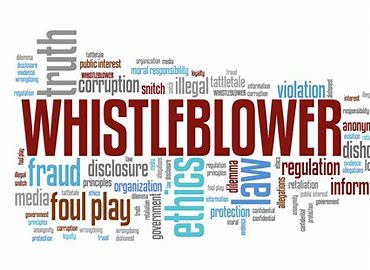 The FWA "is a remedial statute, and should be liberally construed in favor of granting access to protection from retaliatory actions." Igwe v. City of Miami, 208 So. 3d 150, 155 (Fla. 3d DCA 2016).
Florida's legislature intended to prevent "retaliatory action against an employee who reports to an appropriate agency violations of law . . . that create a substantial and specific danger to the public’s health, safety, or welfare." Fla. Stat. § 112.3187(2), (5).
But the FWA's protections "shall not be applicable when an employee or person discloses information known by the employee or person to be false." Id. § 112.3187(4)(c).
Employees who disclose information "alleging improper use of governmental office, gross waste of funds, or any other abuse or gross neglect of duty" are also entitled to protection.
The FWA provides for temporary [*9]  reinstatement as follows:
Temporary reinstatement to the employee's former position or to an equivalent position, pending the final outcome on the complaint, if an employee complains of being discharged in retaliation for a protected disclosure and if a court of competent jurisdiction or the Florida Commission on Human Relations, as applicable under s. 112.31895, determines that the disclosure was not made in bad faith or for a wrongful purpose or occurred after an agency's initiation of a personnel action against the employee which includes documentation of the employee's violation of a disciplinary standard or performance deficiency. This paragraph does not apply to an employee of a municipality.
Fla. Stat. § 112.3187(9)(f).
In other words, temporary reinstatement is appropriate if a movant demonstrates that: "1) prior to termination the employee made a disclosure protected by the statute; 2) the employee was discharged; and 3) the disclosure was not made in bad faith or for a wrongful purpose, and did not occur after an agency's personnel action against the employee." State, Dep't of Transp. v. Fla. Comm'n on Hum. Rels., 842 So. 2d 253, 255 (Fla. 1st DCA 2003) (emphasis added).
"In analyzing a retaliation claim under the FWA, courts use the Title VII burden-shifting method of proof." Castro v. Sch. Bd. of Manatee Cnty., Fla., 903 F. Supp. 2d 1290, 1302 (M.D. Fla. 2012) (citing Sierminski v. Transouth Fin. Corp., 216 F.3d 945, 950 (11th Cir. 2000)).
"A complaint is protected if the complainant demonstrates a 'good faith, reasonable belief that the employer engaged in unlawful employment practices. It is critical to emphasize that a plaintiff's burden has both a subjective and objective component.'" Id. (quoting Little v. United Techs., Carrier Transicold Div., 103 F.3d 956, 960 (11th Cir.1997)).
Though the FWA does not define "bad faith," Florida courts understand that phrase as the "opposite of 'good faith', generally implying or involving . . . a design to mislead or deceive another . . . or sinister motive. . . . [contemplating] a state of mind affirmatively operating with a furtive design or some motive of interest or ill will." Bosso v. Neuner, 426 So. 2d 1209, 1212 (Fla. 4th DCA 1983) (quoting Bad Faith, Black's Law Dictionary (4th ed.)). And, as noted, Ms. Vickaryous bears the burden of demonstrating a reasonable subjective and objective belief that MCA engaged in unlawful practices. Little, 103 F.3d at 960.
True, an employee need not "prove [that] the underlying . . . conduct that he opposed was actually unlawful." Id. (emphasis added). But in expanding on these subjective and objective beliefs, the Eleventh Circuit has explained:A plaintiff must not only show that he subjectively (that is, in good faith) believed that his employer was engaged in unlawful employment practices, but also that his belief was objectively reasonable in light of the facts and record presented. It thus is not enough for a plaintiff to allege that his belief in this regard was honest and bona fide; the allegations and record must also indicate that [*13]  the belief, though perhaps mistaken, was objectively reasonable.
Federal law in whistle-blower cases: see Sasse v. United States DOL, 409 F.3d 773 (6th Cir. 2005); Huffman v. Office of Pers. Mgmt., 263 F.3d 1341 (Fed. Cir. 2001), supports the trial court's conclusion that "plaintiffs do not engage in protected activity by disclosing violations of law as part of their job responsibilities." Therefore, the trial court concluded that Igwe's disclosures are not protected by the Whistle-blower's Act. Igwe v. City of Miami, 208 So. 3d 150, 155 (Fla. 3d DCA 2016).
A plain reading of the statute indicates that there are five categories of protected persons. See Rustowicz, 174 So. 3d at 420-21 ("[T]he statute extends protection to five categories of employees[.]"). Each category is independent,  [*155]  as the list is separated by the use of semicolons and by the word "or," which "as used in a statute, is a disjunctive article indicating an alternative." See TEDC/Shell City, Inc. v. Robbins, 690 So. 2d 1323, 1325 (Fla. 3d DCA 1997) (quoting 49 Fla. Jur. 2d Statutes § 137, at 179 (1984)).
A person who qualifies under any of these categories will be, by the operation of the plain language of the text, a person protected by the Act. See Rustowicz, 174 So. 3d at 421-22 (holding that an audit associate, who qualified for protection under the Act because she was requested to participate in an investigation, did not need to make her disclosures in writing or on her own initiative).
The Florida Supreme Court has unequivocally stated that the Act is a remedial statute, and should be liberally construed in favor of granting access to protection from retaliatory actions. Irven v. Dep't of Health & Rehabilitative Servs., 790 So. 2d 403, 406 (Fla. 2001) (stating that "[section 112.3187(2)] could not have been more broadly worded"); Martin Cnty. v. Edenfield, 609 So. 2d 27, 29 (Fla. 1992); Hutchison v. Prudential Ins. Co. of Am., 645 So. 2d 1047, 1049 (Fla. 3d DCA 1994)
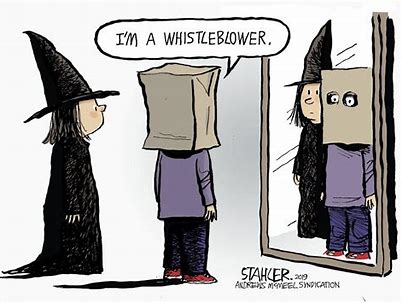 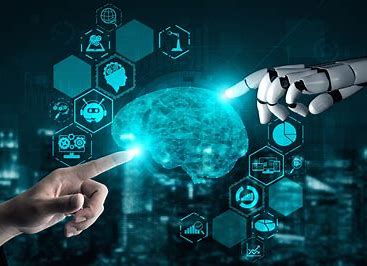 Exponential growth of AI is spreading like wildfire in various industries. As a fiduciary representative, this technological development can be perilous for users.
What happens when AI or emerging technology is meant to help, but actually interferes with mandated diligence?
Microsoft invested $1 Billion into OpenAI, ChatGPT, which can create an entire essay on any topic for those inclined to skip some of the laborious work of typing and crafting an argument.
Employees are tempted and perhaps being encouraged to use  AI, but courts are starting to sanction litigants who rely on AI.
AI can result in substantial risk for all parties, relating to privacy violations, cybersecurity failures, inaccurate content creation, and copyright or intellectual property infringement.
Judges are ruling that ChatGPT had proven itself to be both limited and unreliable. Because AI “hallucinates” and invents claims or citations that do not exist.
Judges have ruled that litigants acted in bad faith and noted that while it is not necessarily improper to utilize AI, ethics require a gatekeeping role to ensure the accuracy of their written statements.
Judges have begun issuing orders that litigants must certify that either “no portion of any document they file was generated by an AI tool like ChatGPT, or that a human being has checked any AI-generated text.”
The court noted that AI is “unbound by any sense of duty, honor, or justice, such programs act according to computer code rather than conviction, based on programming rather than principle.”
Further, “these platforms are incredibly powerful and have many uses. . . But legal filings is not one of them.”
Employees must ensure that the confidentiality of Agency information is protected when using generative AI by researching the program’s policies on data retention, data sharing, and self learning.
Employees remain responsible for their work product and professional judgment and must develop policies and practices to verify that the use of generative AI is consistent with one’s ethical obligations.
Do we really want to rely on a computer program to do the work and eventually replace all of the workers?
Practice Tip: Employees will be  substantially better as experts or advocates if they do the research and writing themselves and can easily support their written arguments if they do the hard work of developing comprehension of the material.
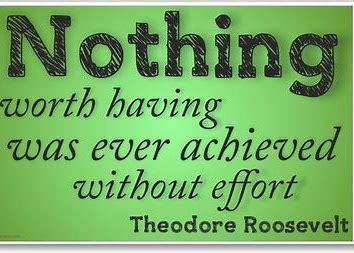 Additional concerns regarding the use of technology. . .
Social media must not be used to inappropriately contact witnesses or adjudicators.
Social media must not be used for the purpose of influencing proceedings.
An employee must ensure that the use of electronic devices does not impair confidentiality.
Social media should not be used to avoid any ethical rules.
Always maintain formality in letters or e-mails and avoid text messages to correspond with witnesses or parties. Best practice is formality always.
Text messages and emails are oftentimes the best evidence to be used against the messenger!
The End